9) Constant acceleration
9.1) Displacement-time graphs
Chapter CONTENTS
Your turn
Worked example
Describe the motion of each object from the displacement-time graph:
Describe the motion of each object from the displacement-time graph:
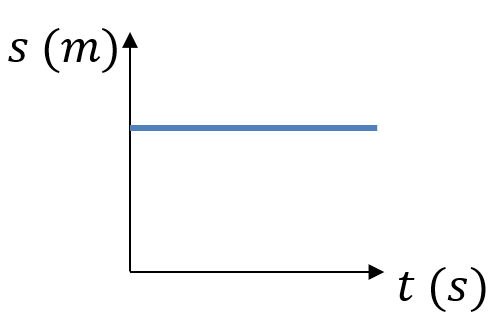 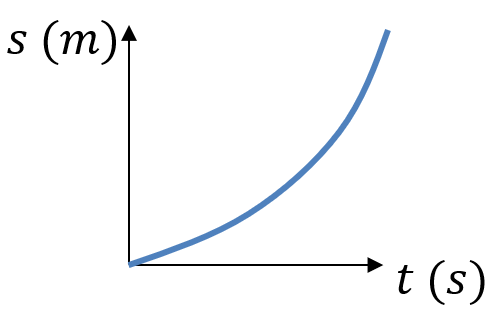 Object is accelerating
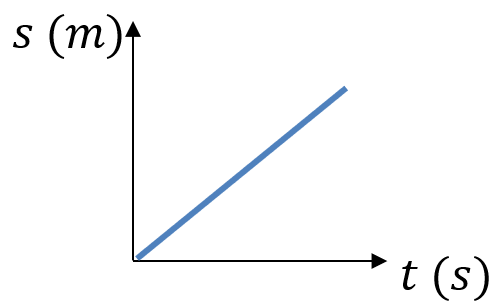 Diagrams/Graphs used with permission from DrFrostMaths: https://www.drfrostmaths.com/
Your turn
Worked example
A cyclist rides in a straight line for 20 minutes. She waits for half an hour, then returns in a straight line to her starting point in 15 minutes. 
Work out the average velocity for each stage of the journey in km h-1. 
Write down the average velocity for the whole journey.
Work out average speed for the whole journey.
A cyclist rides in a straight line for 30 minutes. She waits for a quarter of an hour, then returns in a straight line to her starting point in 25 minutes. 
Work out the average velocity for each stage of the journey in km h-1. 
Write down the average velocity for the whole journey.
Work out average speed for the whole journey.
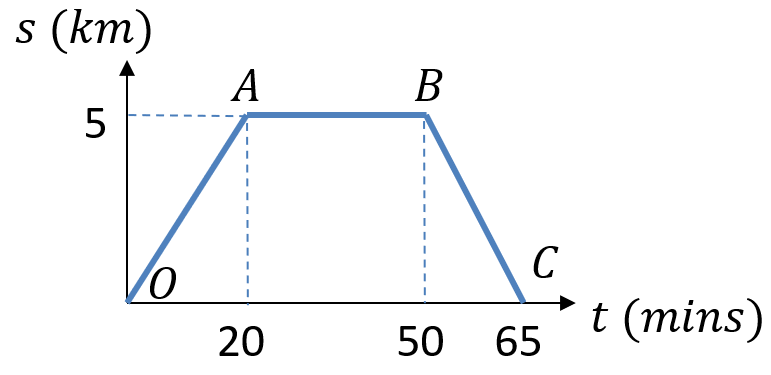 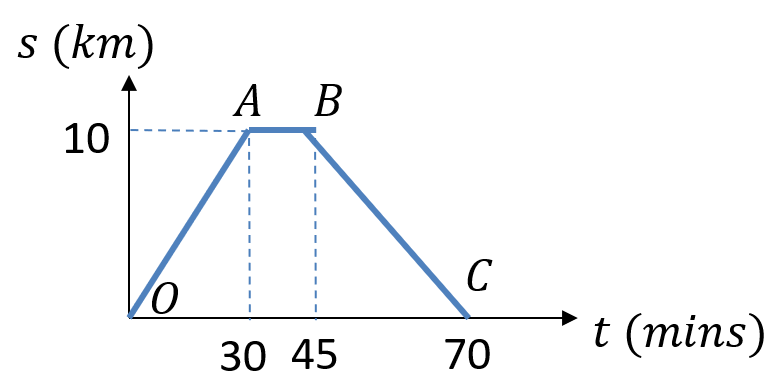 Diagrams/Graphs used with permission from DrFrostMaths: https://www.drfrostmaths.com/
9.2) Velocity-time graphs
Chapter CONTENTS
Your turn
Worked example
Describe the motion of each object from the velocity-time graph:
Describe the motion of each object from the velocity-time graph:
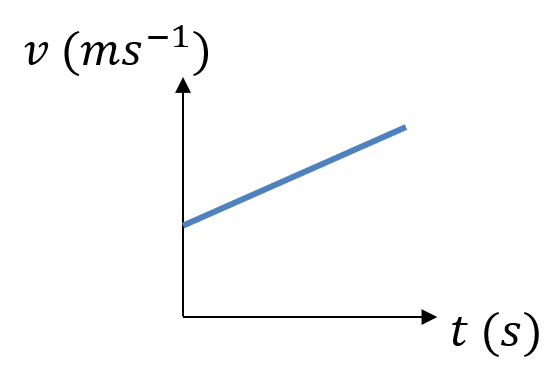 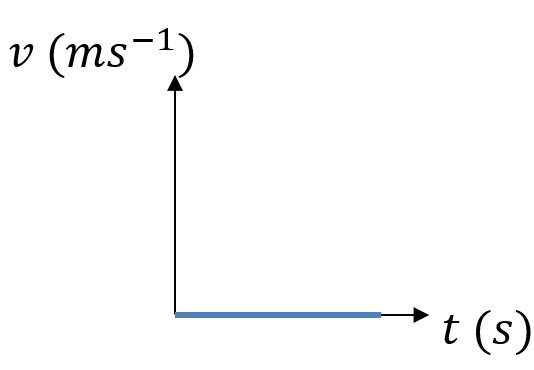 Object has constant acceleration. Velocity is increasing at a constant rate.
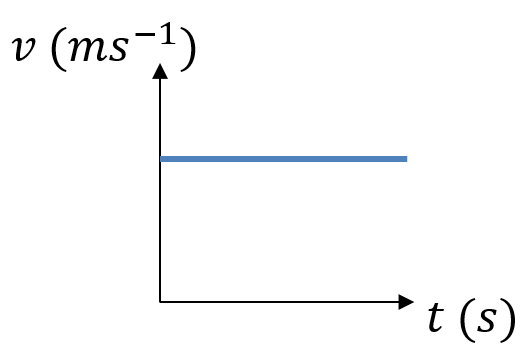 Diagrams/Graphs used with permission from DrFrostMaths: https://www.drfrostmaths.com/
Your turn
Worked example
A cyclist is moving along a straight road for a period of 12 seconds. For the first 8 seconds, she moves at a constant speed of 6 m s-1. She then decelerates at a constant rate, stopping after a further 4 seconds.
Find the displacement from the starting point of the cyclist after this 12 second period.
Work out the rate at which the cyclist decelerates.
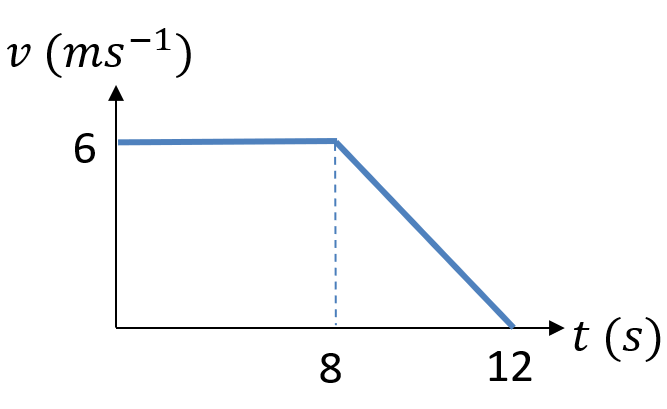 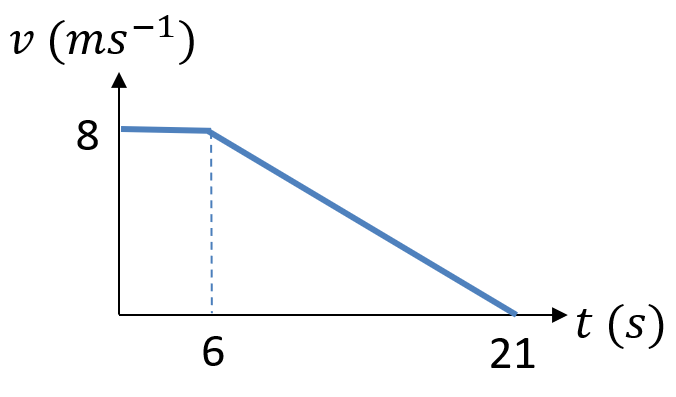 Diagrams/Graphs used with permission from DrFrostMaths: https://www.drfrostmaths.com/
Your turn
Worked example
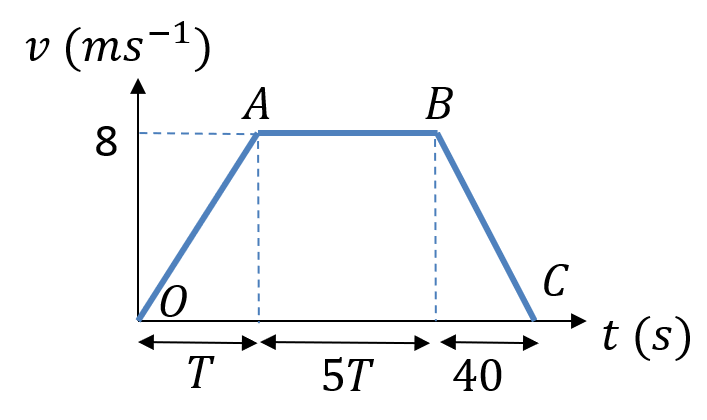 Diagrams/Graphs used with permission from DrFrostMaths: https://www.drfrostmaths.com/
Your turn
Worked example
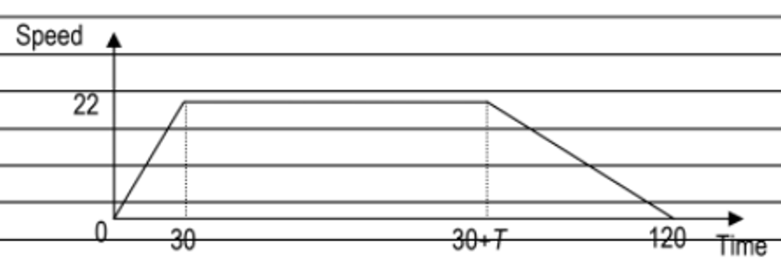 Diagrams/Graphs used with permission from DrFrostMaths: https://www.drfrostmaths.com/
Your turn
Worked example
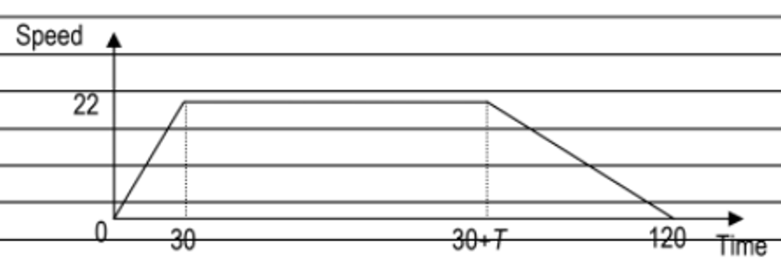 Diagrams/Graphs used with permission from DrFrostMaths: https://www.drfrostmaths.com/
Your turn
Worked example
Your turn
Worked example